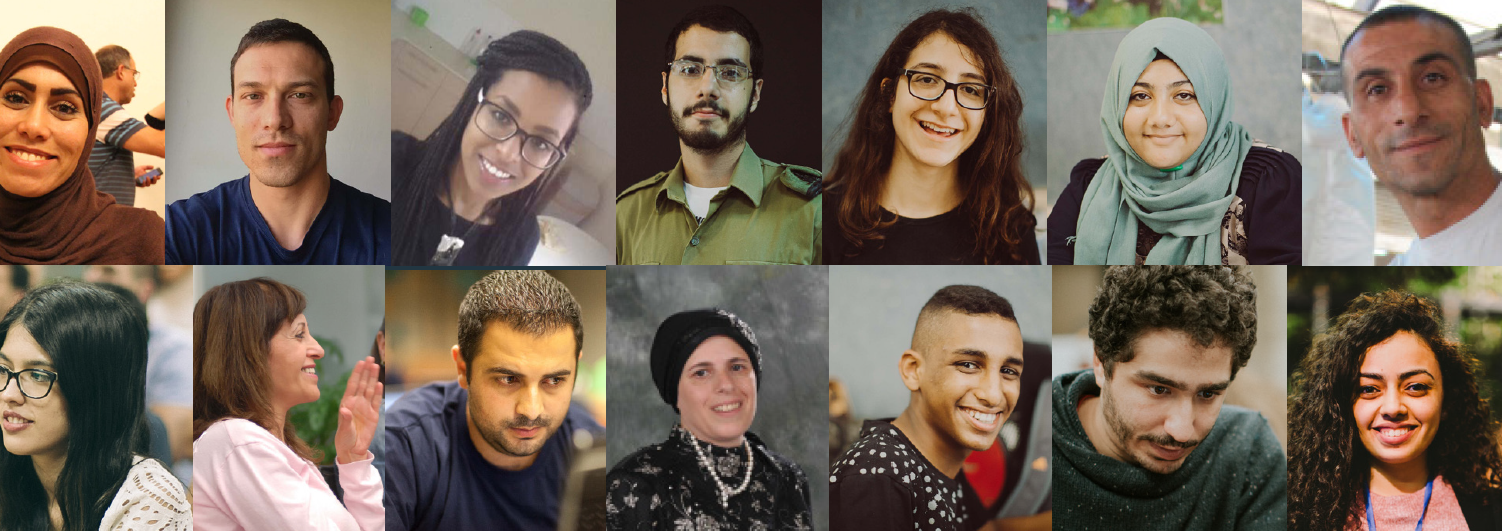 משנים עולמות יחד
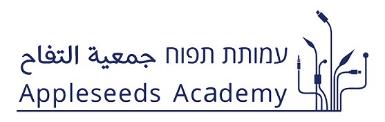 רמלה, אפריל 2019
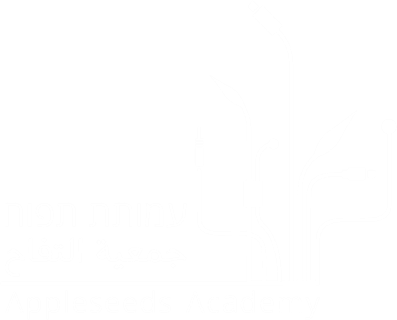 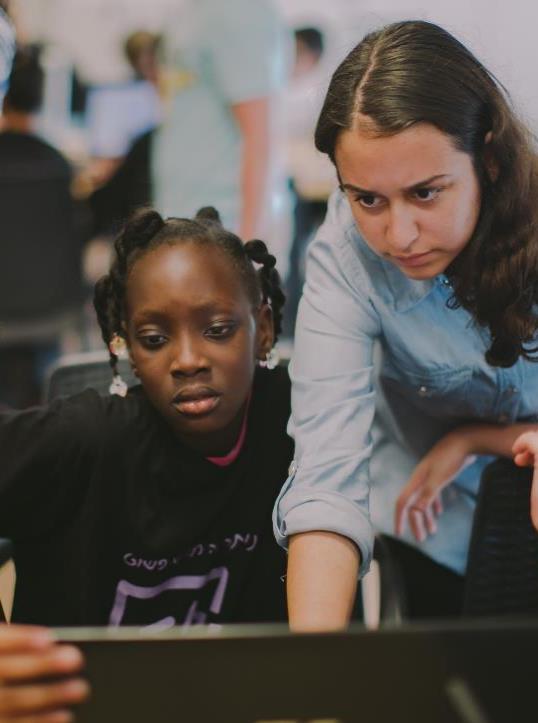 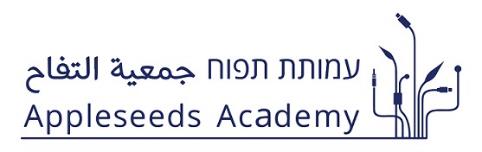 עמותת תפוח הוקמה בשנת 2000 במטרה להוות גשר בין אומת הסטרט-אפ הצומחת ובין אוכלוסיות הפריפריה הגיאוגרפית והחברתית בישראל. 
העמותה פועלת ליצירת שוויון טכנולוגי בישראל באמצעות פיתוח והפעלת תכניות בסיסיות ומתקדמות בתחומי הטכנולוגיה, החינוך הבלתי פורמלי, התעסוקה ופיתוח כישורי חיים.
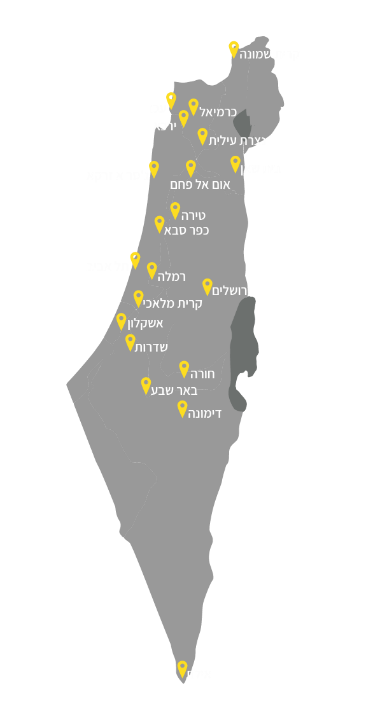 תפוח במספרים
350
21
89,000
מוקדי פעילות בארץ
מרכזי ידע קהילתיים 
ומרכז ידע וירטואלי
משתתפים.ות בשנה
אורח חיים דיגיטלי
זירות ההשפעה של תפוח
ילדים ונוער
מחברים אנשים לטכנולוגיה
תעסוקה
ערכים וכישורי חיים
קידום כלכלי ופיתוח תעסוקתי דרך טכנולוגיה
"השלב הבא של ההיסטוריה עשוי לכלול לא רק שינויים בטכנולוגיה ובארגון החברתי של האדם, אלא גם שינויים כה מהותיים בתכונותיו ובכישוריו הבסיסיים ביותר של האדם עצמו, עד כי האדם ייהפך למשהו שונה לגמרי" (יובל נח הררי, קיצור תולדות האנושות, 2011)
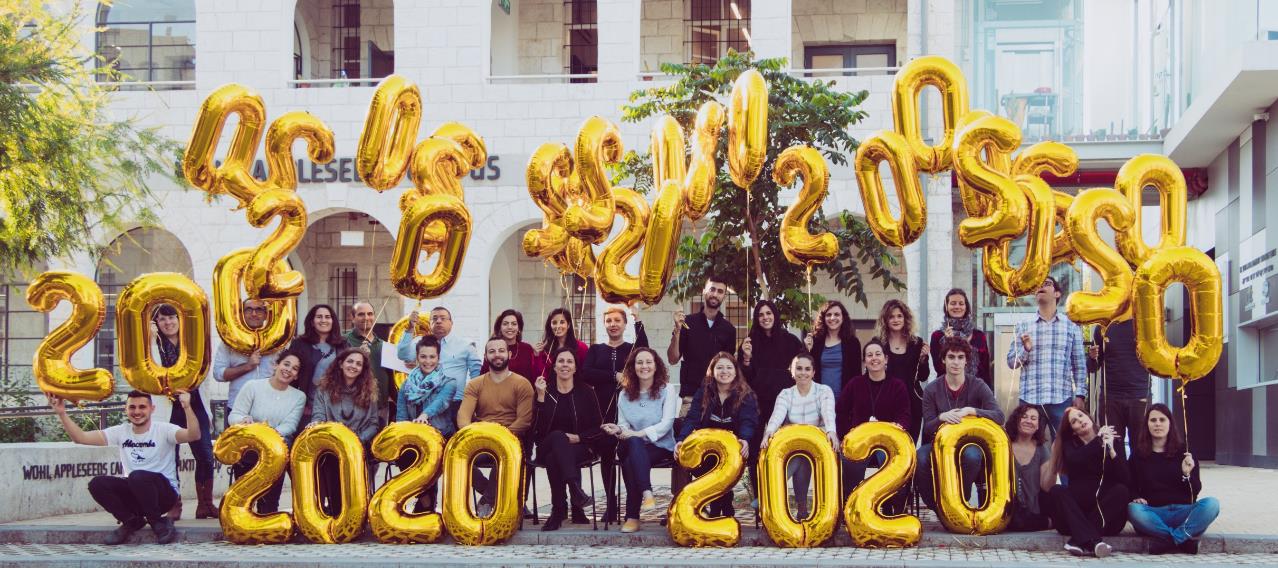 קהלי יעד וחסמים
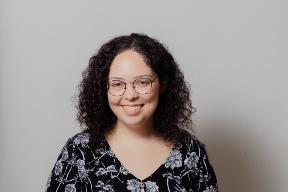 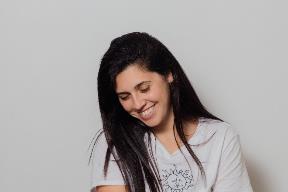 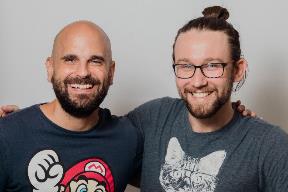 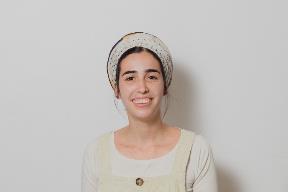 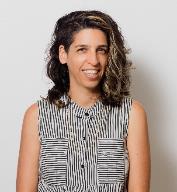 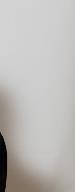 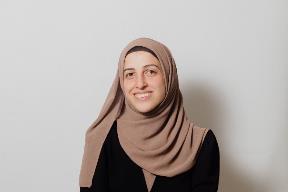 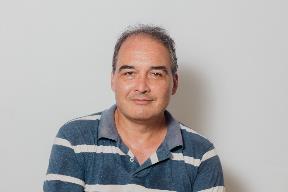 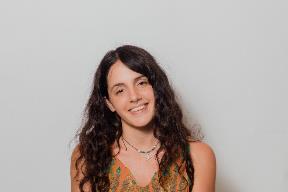 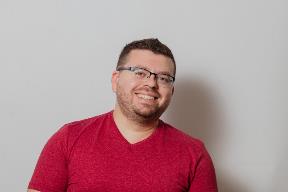 [Speaker Notes: פריפריה גיאוגרפית
פריפריה חברתית
פריפריה דיגיטלית]
קהל יעד
תפוח מפעילה מגוון רחב של תכניות בעלות אימפקט גבוה לקהלים המגיעים מהפריפריה החברתית והגיאוגרפית של ישראל. ילדים, נוער, מבוגרים וקשישים; נשים וגברים; יהודים, מוסלמים, נוצרים ובדואים;

כיצד?
באמצעות הכשרות מגוונות, החל מאוריינות דיגיטלית בסיסית ועד למקצועות מתקדמים
תפוח 2021
פעילות ליבה
Data-Driven Orgs
בוגרים
תעסוקה
ס'לה
GSI
מרכזי ריאן
Bootcamp
UP 
Progress
Marketplace
APPLESEEDS ALLIANCE
UP 
Pro
UP Advanced
תחומי הכשרה
שיווק דיגיטלי
ניהול פרויקטים
עיצוב גרפי
יזמות
ועוד
Fullstack
WEB
Frontend
בניית אתרים
דאטה אנליסט
Cloud
AWS
Linux
CCNA
IT
איך זה עובד?
לימודים טכנולוגיים
מיומנויות תעסוקתיות, 
Soft Skills
חיבור לתעשייה
התנסות מעשית
ליווי להשמה
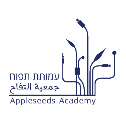 [Speaker Notes: לדבר על הפרויקט המעשי, המודלים הקיימים – פרויקט מהתעשיה שנעשה בקבוצות עבודה איתנו או פרויקט בחברה עצמה, ליחידים]
Bootcamp Fullstack
16 שבועות של לימודים אינטנסיביים, 
(640+ שעות)
מיומנויות תעסוקתיות, 
Soft Skills
חיבור לתעשייה
8 שבועות של פרויקט מעשי
( 180~ שעות)
ליווי להשמה
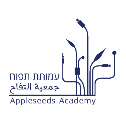 [Speaker Notes: לדבר על הפרויקט המעשי, המודלים הקיימים – פרויקט מהתעשיה שנעשה בקבוצות עבודה איתנו או פרויקט בחברה עצמה, ליחידים]
דוגמה לסילבוס - בוטקאמפ בחברה הבדואית
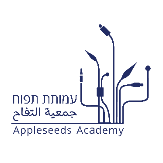 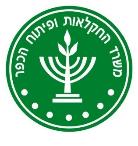 פרויקט דמה/מעשי מהתעשייה – נעשה בקבוצות בליווי צוות ההדרכה
דוגמא לסילבוס – Full stack bootcamp
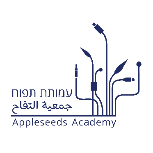 פרויקט מעשי אישי, בתוך צוות פיתוח בחברות מובילות בקואליציה
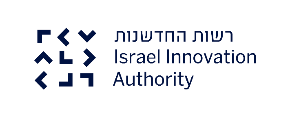 מיומנויות תעסוקתיות, Soft Skills
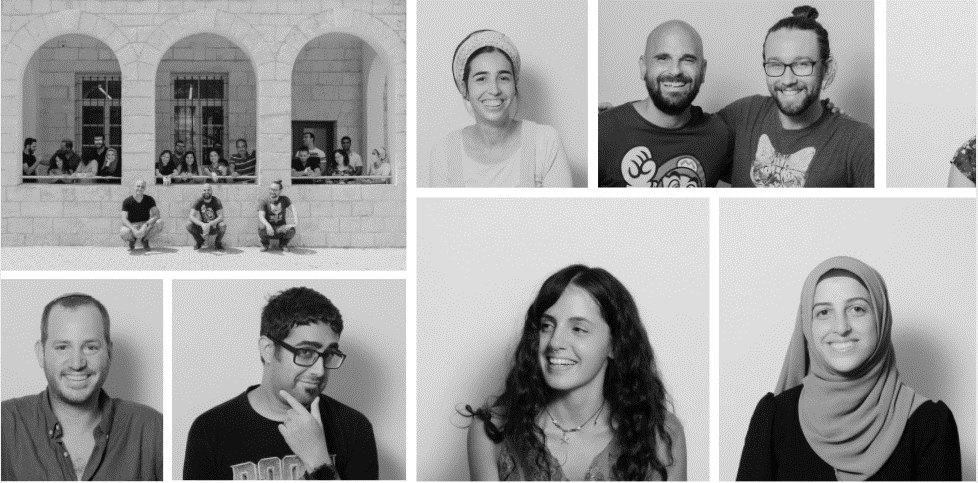 יצירתיות ודינמיות
מיתוג עצמי
למידה עצמאית של כלי עבודה
יכולות ניהוליות- מו"מ, משברים
יכולת עבודה בצוות
חשיבה יזמית
מולטידיסיפלינריות
ורסטיליות
החלטות מבוססות DATA
יכולת למידה עצמית
ניהול זמן ותכנון
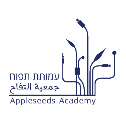 מעבר לאונליין – SCALE, נגישות לפריפריה
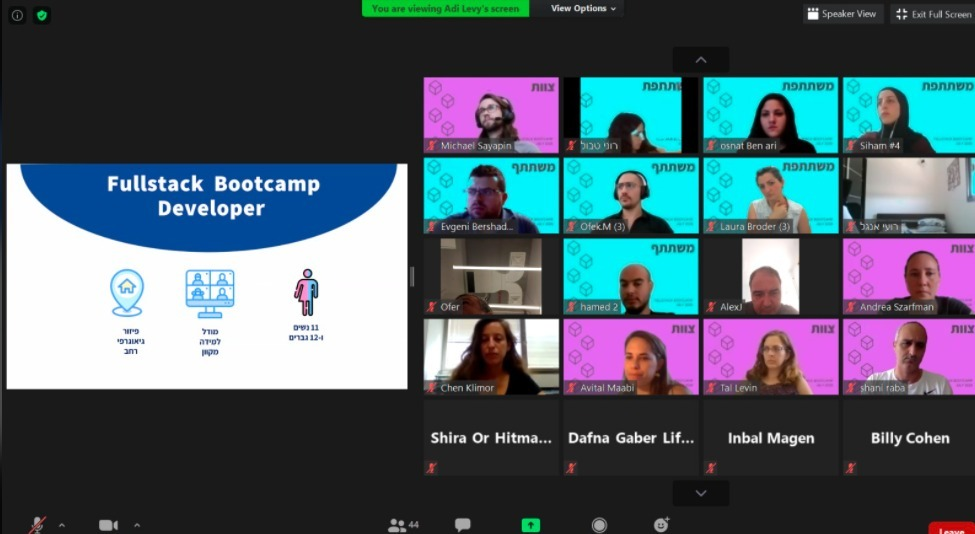 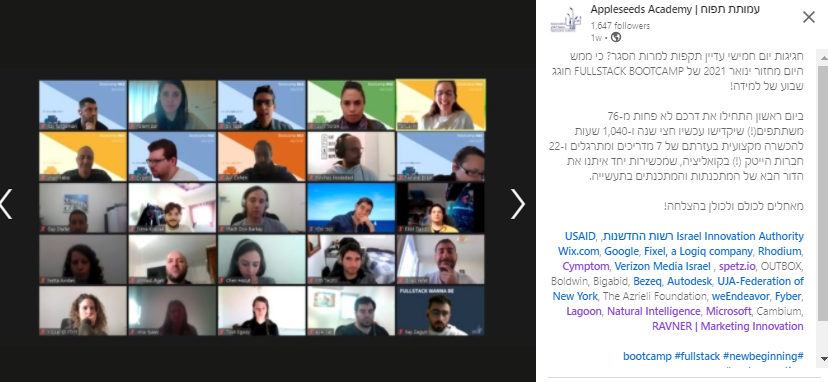 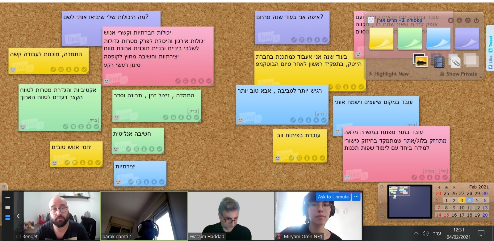 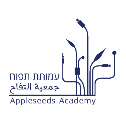 החיבור לתעשייה
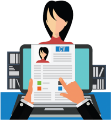 סילבוס ותכנים


תיקוף התכנים, התרגילים, והסילבוסים באופן שוטף
פרוייקטים מעשיים


יישום כלים מקצועיים 
היכרות עם העבודה בצוות ובחברה
וצבירת ניסיון לפני תעסוקה
סדנאות וסימולציות לראיונות

סדנאות, הרצאות וסימולציות  לראיונות –
אישי/קבוצתי
HRטכני/
פיתוח אוטומציה


יצירת מוצרים לתהליכי גיוס והכשרה אוטומטי לטובת SCALE של התכנית
Code Review


בדיקת קוד במהלך ההכשרה ומתן משוב קונסטרוקטיבי
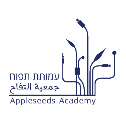 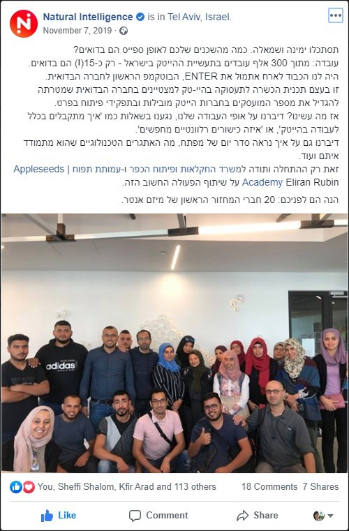 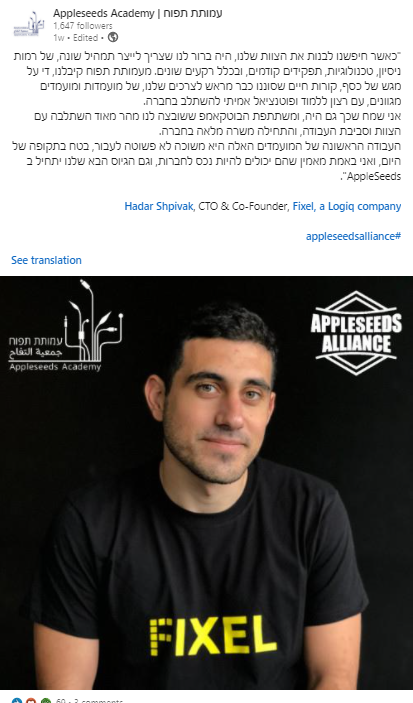 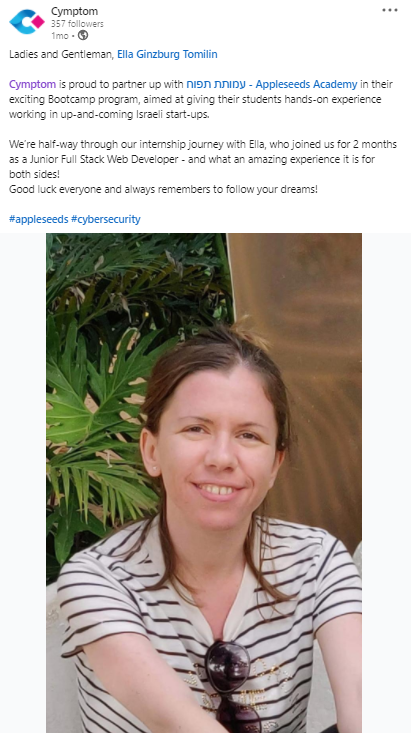 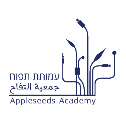 [Speaker Notes: בימין - חברת CYMPTOM משוויצה בלינקדאין שלהם באלה גינזבורג שהגיעה לעשות שם פרויקט מעשי. באמצע – פוסט משותף שלנו ושל הדר ספיבר, ה-CTO של חברת FIXEL שלקחו את לאורה, אמא ל-2 ממודיעין לפרויקט מעשי וגם השלבה לאחר מכן לעבודה שם. 
בצד ימין – פוסט של חברת NI על יום האקתון שהם אירחו את הבוטקאמפ של החברה הבדואית]
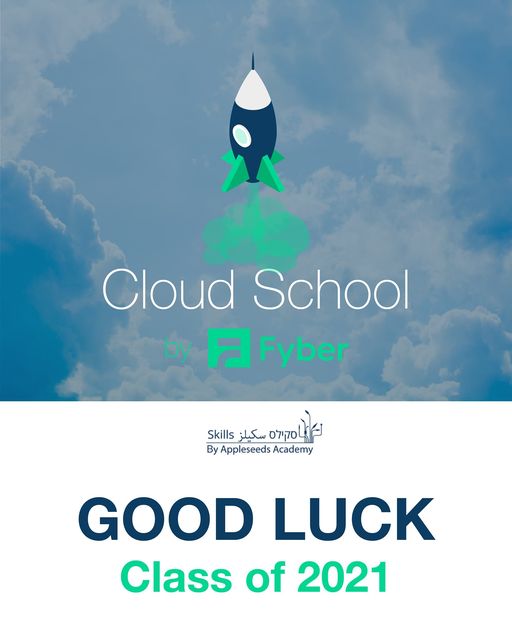 סיפורה של שותפות
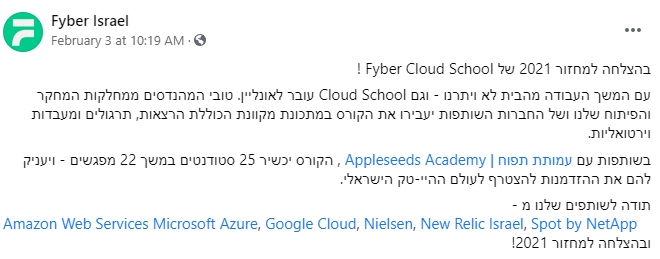 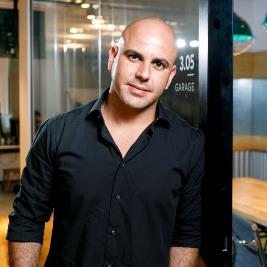 גל אביב, CTO
וזה עובד?
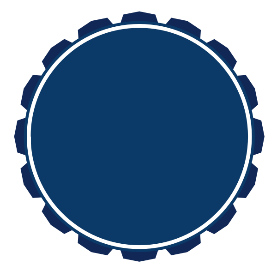 השמה
מוריה שליסל
ירושלים. קלינאית תקשורת שביקשה לעשות הסבה מקצועית ללא רקע בתחום. בלטה ביכולות שלה לאורך כל התכנית. 

התקבלה לעבוד כמפתחת ג'וניורית 
ב-PaloAlto Networks במרץ 2020(!) והיתה לעובדת הראשונה שהתקבלה לעבוד מרחוק

החברה היתה חברת קואליציה מובילה בתכנית, 
במהלך אפריל 2020
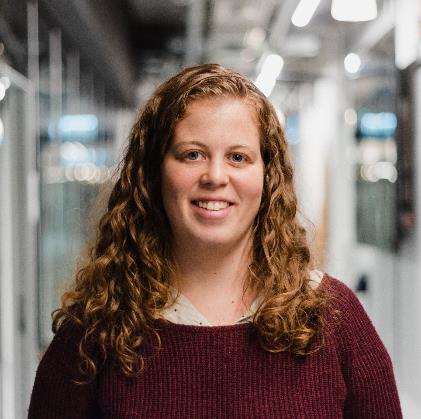 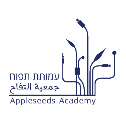 [Speaker Notes: בוטקמפ:
14 מחפשים עבודה בתחום ונמצאים בליווי תעסוקתי (שולחים קורות חיים, מחפשים פרואקטיבית, מתראיינים וכו')
3 השמות: עביר, נאסר ונידא.
2 בשלבי ראיונות ומבדקים (אימן וסוזן)
3 לא מחפשים עבודה בתחום ולא מתקשרים איתנו, ניתקו לגמרי קשר, אחד מהם לצורך העניין נרשם ללימודים והיתר היו המתנדדים של התכנית אז זה דיי היה צפוי (חאלד, וואסים וסאלח)]
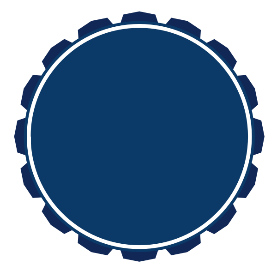 השמה
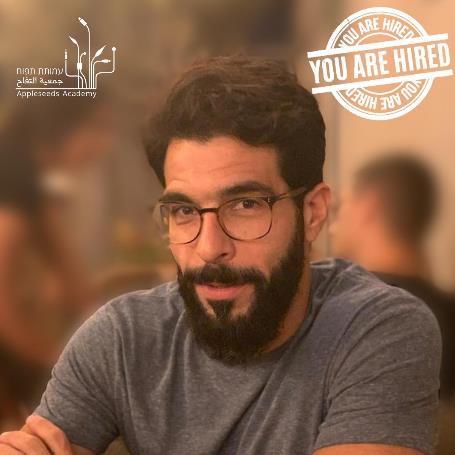 יותם דביר גור, 
יותם, כלכלן בהכשרתו, עבד בשנים האחרונות בתחום הפיננסי במפעל בצפון. בעקבות משבר הקורונה מצא את עצמו, כמו רבים אחרים, ללא עבודה כשמקום עבודתו נסגר. יותם החליט לראות את הקורונה כהזדמנות, הגיע אלינו באמצעות שירות התעסוקה והשתלב בתכנית UP, מסלול PPC. 
"החלטתי שזו הזדמנות לשינוי תעסוקתי, נתקלתי בעשרות קורסים בלשכת התעסוקה ובחרתי בתכנית בתחום ה-PPC של עמותת תפוח, תחום שעניין אותי במיוחד. הבנתי כי ידע בניהול קמפיינים דיגיטליים יכול לעזור ברמה האישית והמקצועית".
עובדת כמנהל קמפיינים בחברת HapPpy
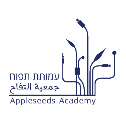 [Speaker Notes: בוטקמפ:
14 מחפשים עבודה בתחום ונמצאים בליווי תעסוקתי (שולחים קורות חיים, מחפשים פרואקטיבית, מתראיינים וכו')
3 השמות: עביר, נאסר ונידא.
2 בשלבי ראיונות ומבדקים (אימן וסוזן)
3 לא מחפשים עבודה בתחום ולא מתקשרים איתנו, ניתקו לגמרי קשר, אחד מהם לצורך העניין נרשם ללימודים והיתר היו המתנדדים של התכנית אז זה דיי היה צפוי (חאלד, וואסים וסאלח)]
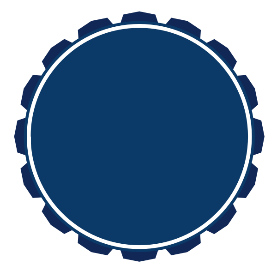 השמה
עביר אלאטרש, 
בת 24 ממולדה, הנדסאית תכנה מהמכללה הטכנולוגית ב"ש, עבדה לפני כן כארכיבאית.
לאורך התוכנית נתקלה בקשיים רבים של משפתחה שאסרו עלייה להשתתף בתכנית והסתייעה בצוות כדי לפוגג את החשש וההתנגדות. 
עביר הנה בוגרת מצטיינת בתכנית, פורצת דרך, חרוצה, חכמה ובעלת מוטיבציה גבוה. 

עובדת כמפתחת בחברת Dataloop
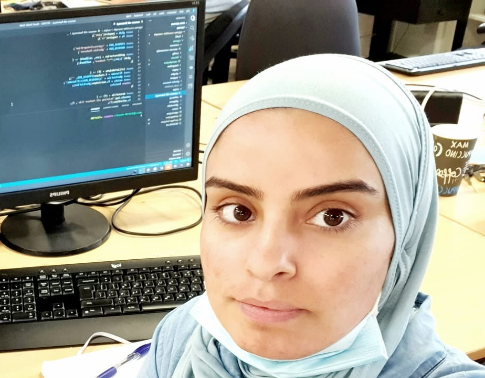 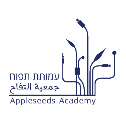 [Speaker Notes: בוטקמפ:
14 מחפשים עבודה בתחום ונמצאים בליווי תעסוקתי (שולחים קורות חיים, מחפשים פרואקטיבית, מתראיינים וכו')
3 השמות: עביר, נאסר ונידא.
2 בשלבי ראיונות ומבדקים (אימן וסוזן)
3 לא מחפשים עבודה בתחום ולא מתקשרים איתנו, ניתקו לגמרי קשר, אחד מהם לצורך העניין נרשם ללימודים והיתר היו המתנדדים של התכנית אז זה דיי היה צפוי (חאלד, וואסים וסאלח)]
דיון ושאלות
מזמינים אותך לצמצם איתנו את הפערים בחברה הישראלית!
מעוניינים לקחת חלק? דברו איתנו:
מעין קמחי, סמנכ"ל מוצר
maayanki@appleseeds.org.il 
0528-456777
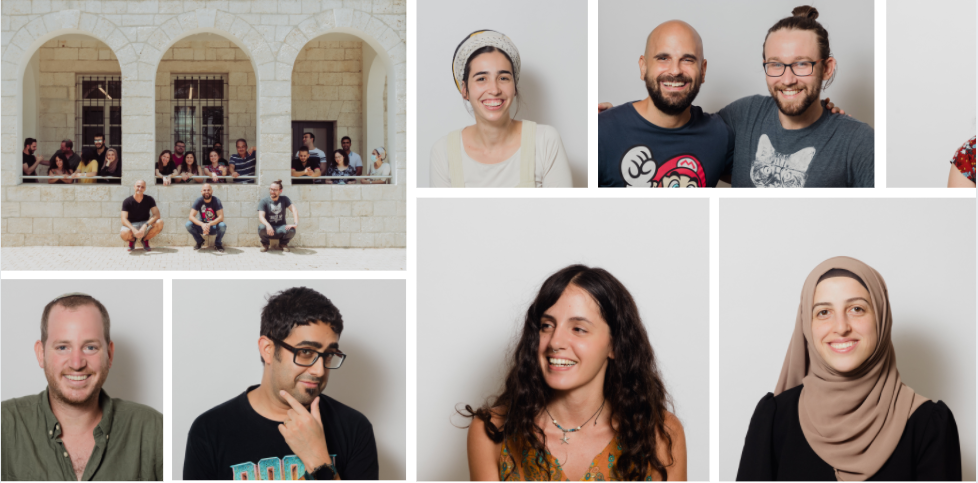 תודה
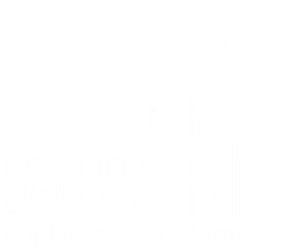